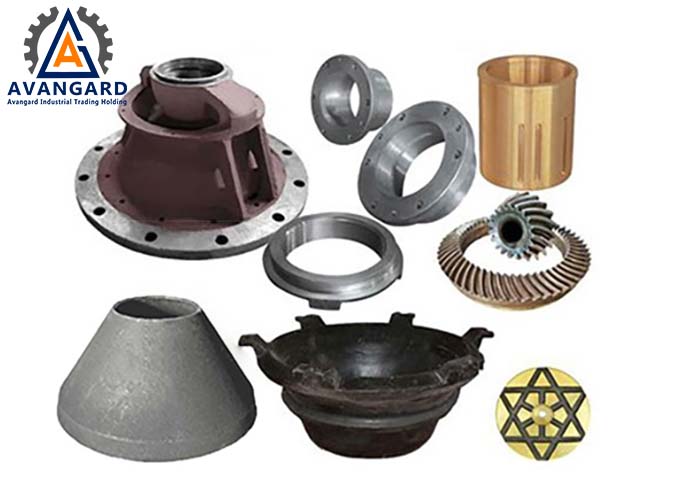 خرید مطمئن با شناخت قطعات هیدروکن
خرید مطمئن با شناخت قطعات هیدروکن
در فرآیند خردایش مواد معدنی، سنگ شکن های مخروطی یا هیدروکن (Hydrocone Crushers) به عنوان تجهیزاتی حیاتی در مرحله خردایش ثانویه، صنایع شن و ماسه شناخته می شوند. این دستگاه ها با استفاده از دو قطعه اصلی، منتل (Mantle) و کانکیو (Concave)، عملیات خردایش را انجام می دهند. منتل بر روی شفت اصلی (Main Shaft) نصب شده و درون کانکیو ثابت قرار می گیرد. حرکت دورانی شفت اصلی باعث تغییر فاصله بین منتل و کانکیو شده و در نتیجه، سنگ ها خرد می شوند. کیفیت و دوام این قطعات تأثیر مستقیمی بر عملکرد و عمر مفید دستگاه دارد. به عنوان مثال، منتل و کانکیو معمولاً از فولاد منگنزی یا فولاد منگنزی مولیبدن  دار ساخته می شوند تا مقاومت بالایی در برابر سایش داشته باشند.
نگهداری مناسب و استفاده از قطعات یدکی باکیفیت، نقش بسزایی در افزایش کارایی و کاهش هزینه های عملیاتی این دستگاه ها دارد. به عنوان مثال، بررسی منظم سیستم روغن کاری و اطمینان از تمیزی و کیفیت مناسب روغن هیدرولیک می تواند از خرابی های ناگهانی جلوگیری کند.
در این مقاله، به بررسی جزئیات قطعات هیدروکن، نکات مهم در خرید قطعات یدکی و راهکارهای نگهداری بهینه این دستگاه ها خواهیم پرداخت. هدف ما ارائه راهنمایی جامع برای خریداران و کاربران است تا با شناخت بهتر اجزا و عملکرد دستگاه هیدروکن، خریدی مطمئن و بهره برداری بهینه از این تجهیزات داشته باشند. شرکت آوانگارد به عنوان یکی از تأمین کنندگان معتبر لوازم یدکی سنگ شکن ، با ارائه محصولاتی باکیفیت و مطابق با استانداردهای صنعتی بزرگان صنعت سنگ شکن نظیر metso ، مسیر خرید مطمئن را برای فعالان صنعت هموار کرده است.
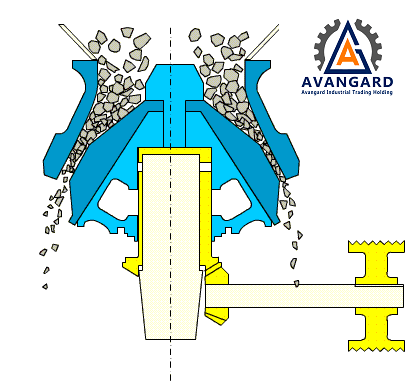 آشنایی با قطعات کلیدی هیدروکن؛ از منتل تا شفت اصلی
دستگاه سنگ شکن هیدروکن (Hydrocone Crusher) یکی از پرکاربردترین تجهیزات در صنایع معدنی و تولید شن و ماسه است که به دلیل طراحی خاص و توان خردایش بالا، عملکرد فوق العاده ای در خردایش سنگ های سخت و نیمه سخت دارد. آشنایی با قطعات کلیدی این دستگاه، نه تنها به خرید مطمئن کمک می کند، بلکه باعث افزایش بهره وری، کاهش استهلاک و بهینه سازی فرآیند تعمیر و نگهداری نیز می شود. شرکت هایی مانند آوانگارد با تمرکز بر تولید و تأمین قطعات با کیفیت، نقش مهمی در ارتقای عملکرد دستگاه های سنگ شکن ایفا می کنند.
از جمله اصلی ترین قطعات هیدروکن می توان به منتل (Mantle) اشاره کرد که روی شفت اصلی نصب شده و با حرکت دورانی خود، عملیات خردایش را انجام می دهد. کانکیو (Concave) نیز به عنوان قطعه ثابت، در مقابل منتل قرار می گیرد و فضای بین این دو، محل اصلی خردایش مواد است. شفت اصلی (Main Shaft) نیز محور مرکزی و پشتیبان اصلی سیستم حرکتی است که تحت فشار زیادی قرار دارد. اما این ها تنها بخشی از اجزای کلیدی هستند.
در ادامه به معرفی کامل تر قطعات مهم و حساس دستگاه هیدروکن می پردازیم:
بوش اکسنتریک (Eccentric Bushing) : انتقال دهنده حرکت چرخشی غیرمرکزی به شفت اصلی برای ایجاد فرآیند خردایش.
بوش کنگره ای (Step Bearing)  : بوش کنگره ای برای توزیع یکنواخت بار و کاهش سایش در تماس شفت با بدنه.
کف گرد عدسی (Thrust Bearing) :  کف گرد عدسی برای تحمل فشار محوری و کاهش اصطکاک بین قطعات درگیر.
تاپشل (Top Shell) : بخش بالایی بدنه که محل نصب کانکیو است و محفظه خردایش را شکل می دهد.
باتمشل (Bottom Shell) : بخش زیرین دستگاه که نگهدارنده اجزای اصلی مانند شفت و بوش هاست.
بوش اسپایدر (Spider Bushing) : در قسمت فوقانی شفت قرار می گیرد و نقش هدایت کننده دارد.
کاسه نمد سر شفت (Dust Seal) : جلوگیری از ورود گرد و غبار به داخل دستگاه و افزایش عمر قطعات داخلی.
ضربه گیر یا شوک گیر (Shock Absorber) : کاهش لرزش و ضربات حاصل از خردایش برای حفظ سلامت ساختار دستگاه.
استفاده از متریال با کیفیت در ساخت این قطعات مانند فولاد منگنزی، آلیاژهای مقاوم در برابر حرارت و سایش و طراحی های دقیق مهندسی باعث می شود عمر مفید دستگاه افزایش یافته و هزینه های تعمیرات به حداقل برسد. بررسی دوره ای قطعات، جایگزینی به موقع بخش های آسیب دیده و استفاده از قطعات اصل، راهکاری مؤثر برای افزایش بهره وری در خطوط خردایش است.
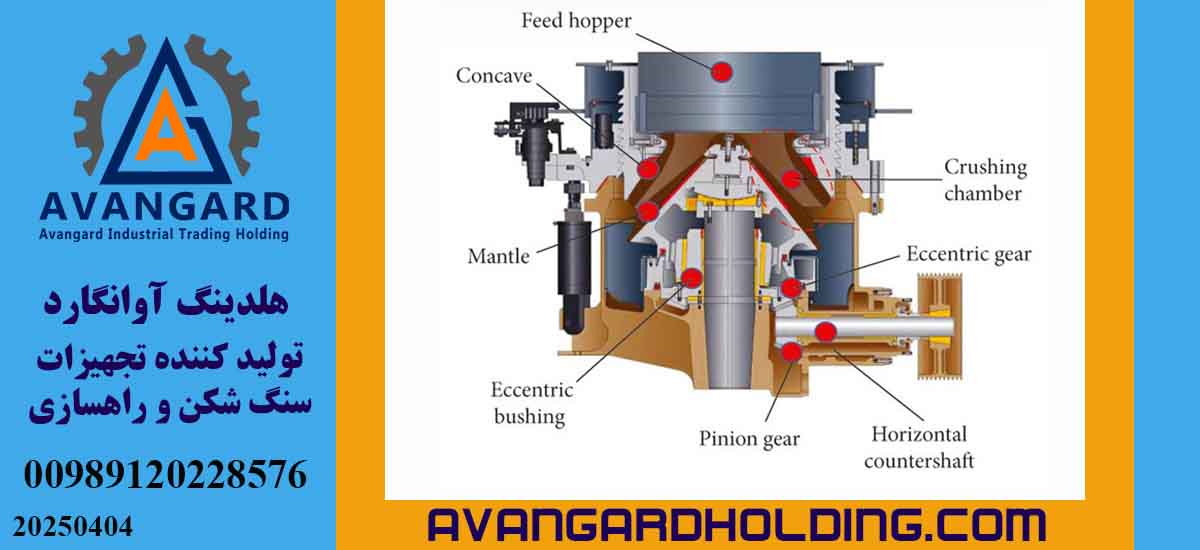 راهنمای خرید قطعات یدکی هیدروکن؛ چگونه انتخابی دقیق و مطمئن داشته باشیم؟
 
برای انتخاب قطعات یدکی هیدروکن (Hydrocone Crusher) با کیفیت و مطمئن، توجه به چند نکته کلیدی ضروری است. اهمیت استفاده از قطعات اصلی (Genuine Parts) در حفظ عملکرد بهینه دستگاه و افزایش عمر مفید آن غیرقابل انکار است. شرکت هایی مانند آوانگارد با ارائه قطعات یدکی استاندارد (Standard Spare Parts) و خدمات مشاوره ای، می توانند در این زمینه راهگشا باشند.​
نکات کلیدی در خرید قطعات یدکی هیدروکن:
استاندارد بودن قطعات (Standardization) : اطمینان از مطابقت قطعات با استانداردهای بین المللی (International Standards) برای جلوگیری از مشکلات عملکردی.​
کیفیت مواد اولیه (Material Quality) : استفاده از آلیاژهای مقاوم و با کیفیت (High-Quality Alloys) مانند فولاد منگنزی (Manganese Steel) و مولیبدن دار (Molybdenum-Alloyed Steel) در تولید قطعات.​
هماهنگی با مدل دستگاه (Model Compatibility) : تطابق دقیق قطعات با مدل و نسخه خاص هیدروکن برای جلوگیری از مشکلات مکانیکی.​
خدمات پس از فروش (After-Sales Service) : وجود گارانتی (Warranty) و پشتیبانی فنی (Technical Support) برای اطمینان از کیفیت و اصالت قطعات.​
مشاوره تخصصی (Technical Consultation) : دریافت راهنمایی های فنی از کارشناسان مجرب برای انتخاب بهینه قطعات متناسب با نیازهای تولید.​
با رعایت این موارد و همکاری با تأمین کنندگان معتبر، می توانید از عملکرد بهینه و طول عمر دستگاه هیدروکن خود اطمینان حاصل کنید.​
خرید قطعات یدکی سنگ شکن هیدروکن و تجهیزات معدنی؛ کیفیت، دوام و عملکرد بهینه
در صنایع معدنی و معادن شن و ماسه، تجهیزات سنگ شکن نقش کلیدی در فرآیند خردایش دارند. از جمله مهم ترین دستگاه ها می توان به سنگ شکن فکی، سنگ شکن هیدروکن و ماسه ساز خرگوشی اشاره کرد که هرکدام با کارکرد خاص خود در خردایش انواع مواد معدنی و سنگ ها موثر هستند. در این بین، انتخاب قطعات یدکی با کیفیت برای این دستگاه ها می تواند به عملکرد بهتر و افزایش عمر مفید تجهیزات کمک شایانی کند.
شرکت آوانگارد به عنوان یکی از تأمین کنندگان معتبر قطعات یدکی دستگاه های سنگ شکن و تجهیزات معادن شن و ماسه، در زمینه تولید و ریخته گری قطعات با استفاده از بهترین متریال های موجود، سهم قابل توجهی در بهبود عملکرد دستگاه ها و کاهش هزینه های عملیاتی ایفا می کند. این شرکت در کنار تولید قطعات اصلی مانند منتل، کانکیو ، هد سنتر و دیگر لوازم یدکی برای سنگ شکن هیدروکن، قطعات دیگر دستگاه ها و ماشین الات سنگ شکن و راهسازی نظیر قطعات ناخن و زیربندی، سرند و نوار نقاله را نیز تأمین می کند.
خدمات آوانگارد شامل مدل سازی دقیق و مشاوره تخصصی در انتخاب قطعات متناسب با نیاز دستگاه ها است. با استفاده از این خدمات و قطعات با کیفیت، نه تنها می توان از خرابی های ناگهانی جلوگیری کرد، بلکه قادر هستیم به عملکرد بهینه دستگاه ها نیز دست یابیم.
در نهایت، برای خرید قطعات سنگ شکن و تجهیزات معدنی از آوانگارد، می توانید از خدمات مشاوره ای بهره مند شده و از کیفیت و دوام بالای محصولات این شرکت اطمینان حاصل کنید.
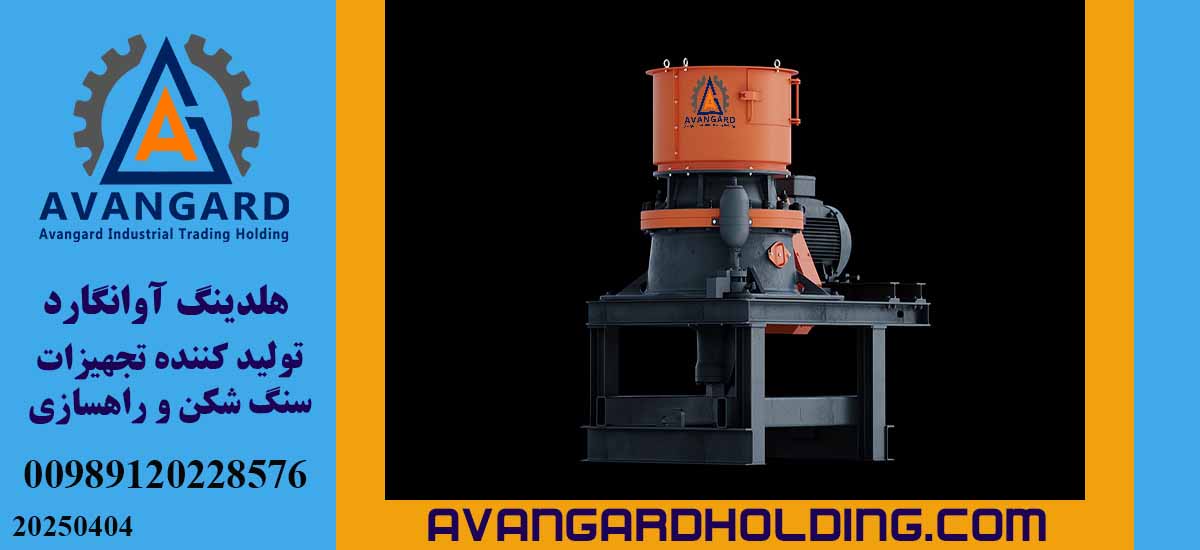 نگهداری بهینه دستگاه هیدروکن؛ افزایش طول عمر با روش های ساده اما کاربردی
برای افزایش طول عمر و بهبود عملکرد دستگاه هیدروکن، رعایت نکات نگهداری و تعمیرات اساسی ضروری است. بررسی دوره ای دستگاه توسط متخصصان به شناسایی زودهنگام مشکلات و جلوگیری از خرابی های ناگهانی کمک می کند. استفاده از قطعات اصلی مانند منتل، کانکیو ، شفت اصلی و ... تضمین کننده عملکرد بهینه و افزایش عمر مفید دستگاه است.
نکات کلیدی برای نگهداری بهینه هیدروکن:
روانکاری منظم: استفاده از سیستم روغن کاری پیشرفته با روغن های با کیفیت، مانند روغن هیدرولیک و روغن روان کننده، به کاهش سایش و افزایش کارایی کمک می کند.
تنظیم فاصله بین کانکیو و منتل: تنظیم دقیق این فاصله با استفاده از سیستم هیدرولیکی، به بهبود کیفیت محصول نهایی و کاهش استهلاک کمک می کند.
کنترل کیفیت مواد ورودی: استفاده از مواد اولیه با کیفیت و جلوگیری از ورود مواد غیرقابل خردایش به دستگاه، از آسیب به قطعات جلوگیری می کند.
برنامه ریزی تعمیرات پیشگیرانه: برنامه ریزی منظم برای تعمیرات و نگهداری بر اساس دستورالعمل های تولیدکننده، به افزایش عمر مفید و کاهش هزینه های ناشی از خرابی های غیرمنتظره کمک می کند.
با اجرای این روش های ساده اما کاربردی، می توانید عملکرد بهینه و طول عمر دستگاه هیدروکن خود را افزایش داده و از هزینه های اضافی جلوگیری کنید.
چرا آوانگارد برای خرید قطعات هیدروکن انتخابی مطمئن است؟
خرید قطعات یدکی هیدروکن نیازمند توجه به کیفیت و دوام آن هاست، زیرا این قطعات نقشی اساسی در عملکرد دستگاه سنگ شکن دارند. هیدروکن یکی از دستگاه های محبوب در صنعت سنگ شکن است که برای خردایش انواع مواد معدنی و سنگ ها مورد استفاده قرار می گیرد. بنابراین، انتخاب قطعات مناسب برای آن، به ویژه قطعاتی مانند منتل، کانکیو، تاپشل ، باتمشل ، قطعات شفت اصلی، و سایر قطعات هیدروکن اهمیت بسیاری دارد.
شرکت آوانگارد با تجربه طولانی در تولید انواع قطعات سنگ شکن و تأمین قطعات سنگ شکن فکی، قطعات سنگ شکن ضربه ای و قطعات ماسه ساز، انتخابی مطمئن برای تأمین قطعات یدکی هیدروکن و سایر قطعات سنگ شکن    است. این شرکت با استفاده از مواد اولیه ریختگری با کیفیت بالا و به کارگیری بهترین فرآیندهای ریخته گری، به تولید قطعات ریخته گری برای دستگاه های مختلف سنگ شکن، از جمله سنگ شکن ژیراتوری و هیدروکن می پردازد.
آوانگارد به عنوان یکی از بهترین شرکت های ریخته گری در ایران، قطعات مقاوم و با کیفیت بالا را در انواع فولاد و چدن های آلیاژی ضد سایش از جمله چدن نایهارد و چدن پر کروم را برای تأمین نیازهای مختلف مشتریان خود تولید می کند. قطعات ضد سایش تولیدی آوانگارد در صورت لزوم با استفاده از انواع فروآلیاژ نظیر فروسیلیس، فرو منگنز، فرو کروم،  فرو بور ، فرو تیتانیوم و دیگر عناصرآلیاژی را در ترکیب خود جای می دهند و با تعریف سیکل عملیات حرارتی مناسب از مقاومت بالا و عمر طولانی برخوردارند.
اگر به دنبال قطعات سنگ شکن با کیفیت و قیمت مناسب هستید، آوانگارد با ارائه مشاوره تخصصی و خدمات پس از فروش حرفه ای و مناسب، به شما کمک می کند تا بهترین انتخاب را برای قطعات هیدروکن داشته باشید. برای کسب اطلاعات بیشتر و مشاهده محصولات، به وب سایت Avangardholding.com مراجعه کنید.
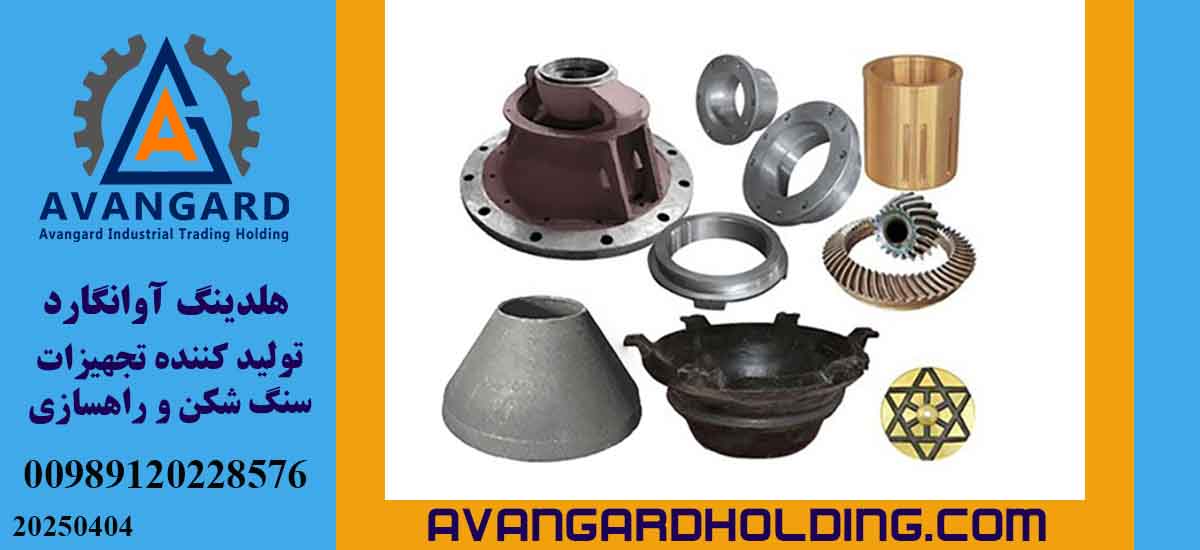 نتیجه گیری
در نتیجه، برای خرید قطعات هیدروکن با کیفیت و قیمت مناسب، آگاهی از ویژگی ها و مشخصات دقیق قطعات دستگاه های هیدروکن، نقش بسیار مهمی در افزایش عمر و بهبود عملکرد این دستگاه ها دارد. قطعاتی مانند منتل، کانکیو، بوش فولادی ، شفت اصلی و سایر قطعات کلیدی، از جمله اجزای حیاتی در عملیات خردایش هستند که انتخاب صحیح آن ها می تواند تاثیر زیادی بر کارایی دستگاه داشته باشد. شرکت آوانگارد با تجربه و دانش فنی بالا در زمینه ساخت و تولید قطعات هیدروکن، به عنوان یکی از معتبرترین تأمین کنندگان این قطعات شناخته می شود.
خرید قطعات اصل و استفاده از خدمات مشاوره ای آوانگارد، می تواند تضمینی برای عملکرد بهینه و کاهش هزینه های تعمیرات در آینده باشد. با فروش قطعات با کیفیت مطابق با استانداردهای بین المللی، این شرکت بستری مناسب برای خرید قطعات هیدروکن با قیمت مناسب و اطمینان از اصالت و دوام قطعات فراهم کرده است. به همین دلیل، آوانگارد انتخابی مطمئن برای کسانی است که به دنبال قطعات یدکی هیدروکن با کیفیت بالا هستند.
برای کسب اطلاعات بیشتر و دریافت مشاوره در خصوص قیمت و خرید قطعات هیدروکن، می توانید به وب سایت Avangardholding.com مراجعه کرده و با کارشناسان ما تماس بگیرید.
 
شرکت هلدینگ بازرگانی صنعتی آوانگارد
شماره تماس: 00989120228576 
 وب سایت: Avangardholding.com